စီမံခန့်ခွဲမှုနှင့်  လူမှုစီးပွားရေး ဗဟိုဌာနများ 
(SE HUBS)
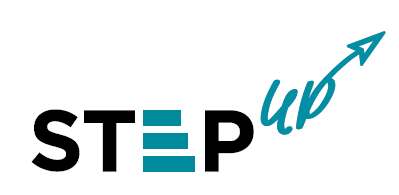 ထိုင်း၊ မြန်မာ နှစ်နိုင်ငံ စီးပွားရေးတိုးတက်မှု အဟန့်အတားများကို ကျော်လွှားနိုင်မည့် ကောင်းမွန်ဆန်းသစ်သည့် လူမှုစွန့်ဦးတီထွင်မှု အလေ့အထသစ်များ ပိုမိုတိုးတက်လာစေရန် 
အားပေးဆောင်ရွက်ခြင်း
စီမံကိန်း ရည်ညွှန်း : 609711-EPP-1-2019-1-AT-EPPKA2-CBHE-JP 
စီမံကိန်း  ကာလ      : ၃၆ လ (၁၅/၁/၂၀၂၀ မှ ၁၄/၁/၂၀၂၃ အထိ)
Erasmus နှင့်ပူးပေါင်း၍ အဆင့်မြင့်ပညာကဏ္ဍတွင်
 စွမ်းဆောင်ရည် မြှင့်တင်ခြင်း
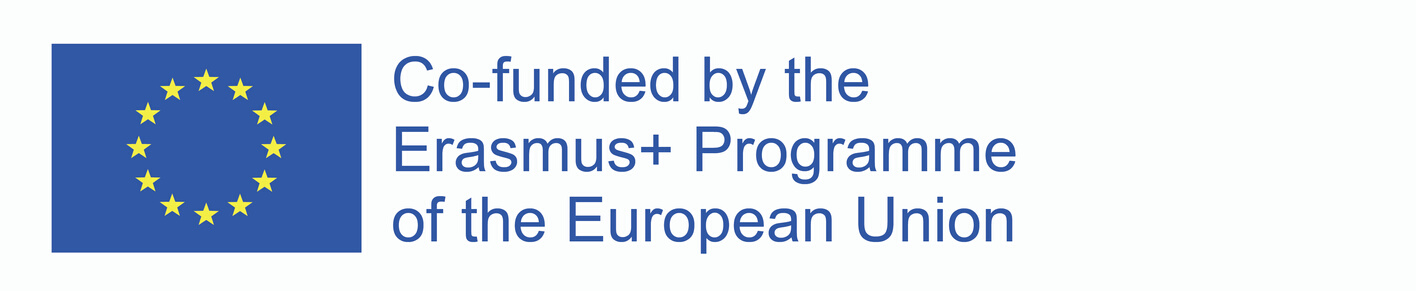 စီမံခန့်ခွဲမှု (Management) ဆိုတာဘာလဲ။
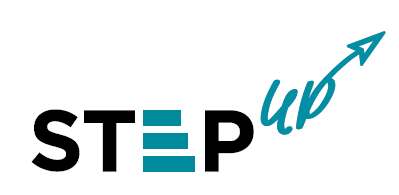 စီမံခန့်ခွဲမှုဟူသည် ချမှတ်ထားသော ရည်မှန်းချက်ပန်းတိုင်သို့ ရောက်ရှိအောင် ဦးတည်ဆောင်ရွက်သော လုပ်ငန်းကိစ္စရပ်များ ကို ကြီးကြပ်စီမံခြင်း၊ ညှိနှိုင်းပူးပေါင်းဆောင်ရွက်ခြင်းနှင့် ထိန်းချုပ်ဆောင်ရွက်သည့် လုပ်ငန်းစဉ် ဖြစ်ပါသည်။
ပေါင်းစပ်စီမံခန့်ခွဲမှု (Integrated Management) ဆိုတာ ဘာလဲ။
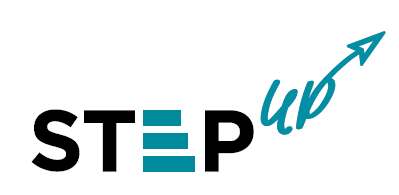 ပေါင်းစပ်စီမံခန့်ခွဲခြင်းဟူသည် လူမှုတန်ဖိုးများ (Social Value) ဖန်တီးခြင်းကို အဓိကထား၍ စနစ်တကျ စီမံခန့်ခွဲခြင်းပင် ဖြစ်ပါသည်။
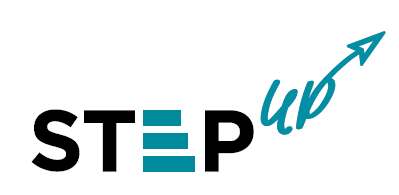 အဖွဲ့အစည်း (Team) ဖြင့် လုပ်ကိုင်ခြင်းသည် လူမှုစီးပွားရေးဗဟိုဌာန၏ အောင်မြင်မှုအတွက် အဓိက အချက်တစ်ချက် ဖြစ်ပါသည်။
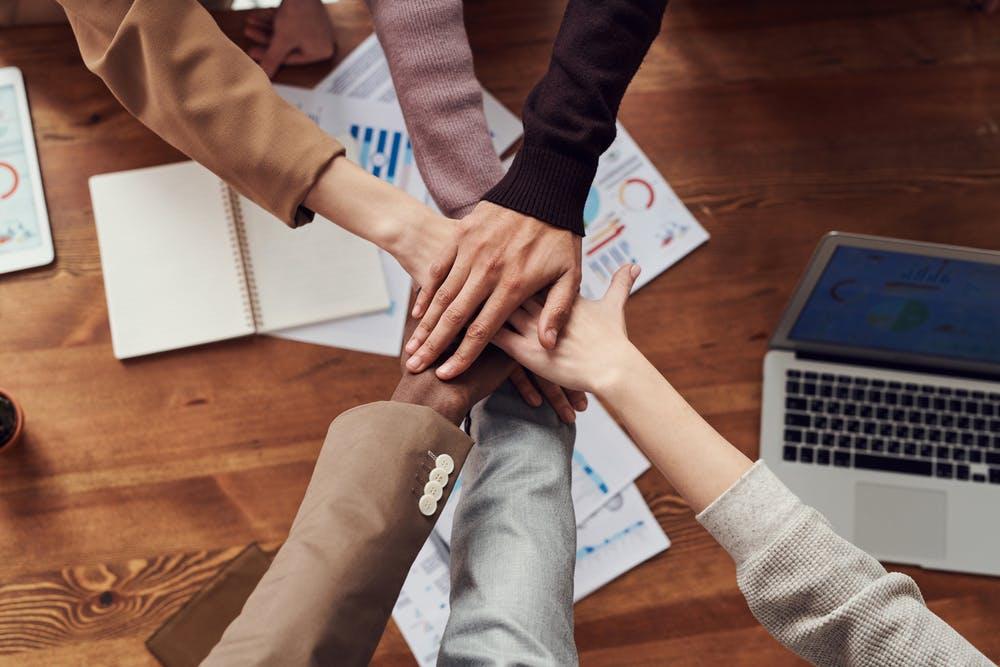 စီမံခန့်ခွဲမှု ဥပဒေသ (၅) ရပ် 

	၁။ ပွင့်လင်းမြင်သာမှုရှိခြင်း
	၂။ တာဝန်ယူမှု တာဝန်ခံမှုရှိခြင်း 
	၃။ အပြုသဘောဆောင်သော ပတ်ဝန်းကျင်ကို ဖန်တီးခြင်း 
	၄။ ရှင်းလင်းမြင်သာသော ဆက်ဆံပြောဆိုမှုရှိခြင်း
	၅။ နားထောင်ပေးခြင်းနှင့် မေးခွန်းများထုတ်ခြင်း
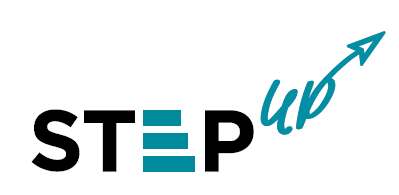 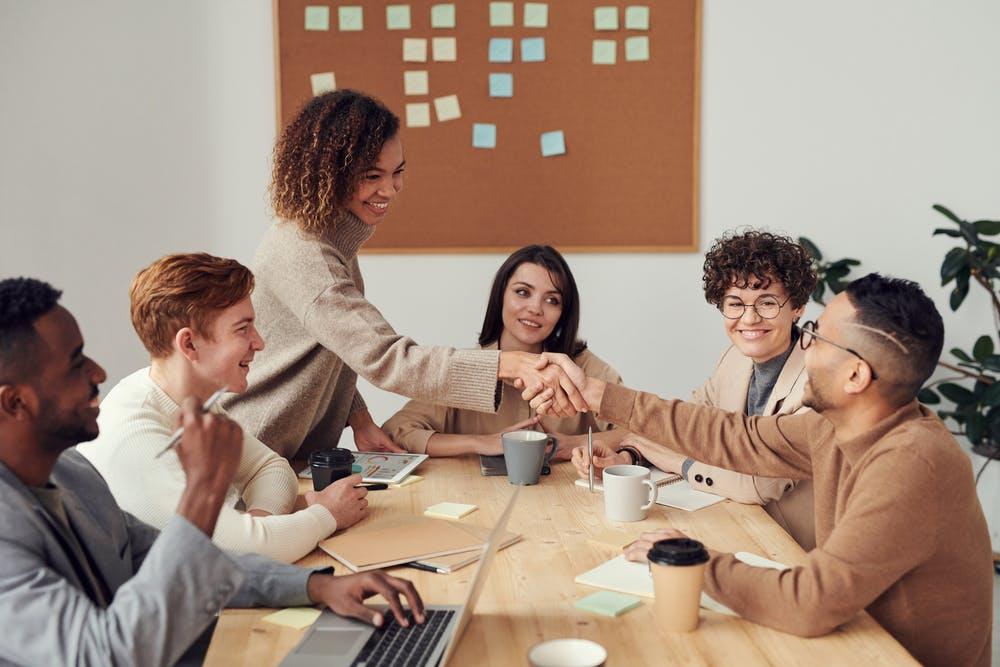 Erasmus နှင့်ပူးပေါင်း၍ အဆင့်မြင့်ပညာကဏ္ဍတွင်
 စွမ်းဆောင်ရည် မြှင့်တင်ခြင်း
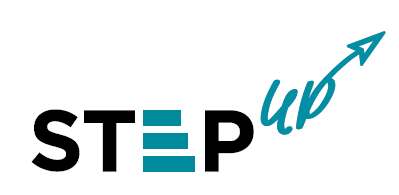 ထိုင်း၊ မြန်မာ နှစ်နိုင်ငံ စီးပွားရေးတိုးတက်မှု အဟန့်အတားများကို ကျော်လွှားနိုင်မည့် ကောင်းမွန်ဆန်းသစ်သည့် လူမှုစွန့်ဦးတီထွင်မှု အလေ့အထသစ်များ ပိုမိုတိုးတက်လာစေရန် 
အားပေးဆောင်ရွက်ခြင်း
စီမံကိန်း ရည်ညွှန်း : 609711-EPP-1-2019-1-AT-EPPKA2-CBHE-JP 
စီမံကိန်း  ကာလ      : ၃၆ လ (၁၅/၁/၂၀၂၀ မှ ၁၄/၁/၂၀၂၃ အထိ)
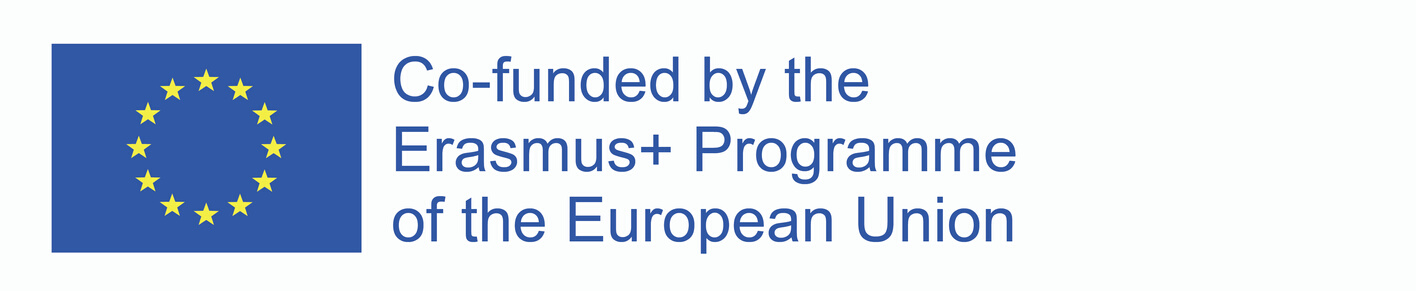